Le robinet est bouché. Alors il n’arrête pas de râler e Le cornichon. C’est un coquin. Il aime se cacher dans la cuisine au fond d’une casserole. Tout à coup, il sort et crie : « Coucou !! » t de ronchonner : «».
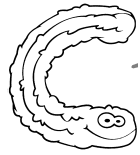 c-k-qu
Le cornichon. C’est un coquin. Il aime se cacher dans la cuisine au fond d’une casserole. Tout à coup, il sort et crie :
 « Coucou !! »
LER
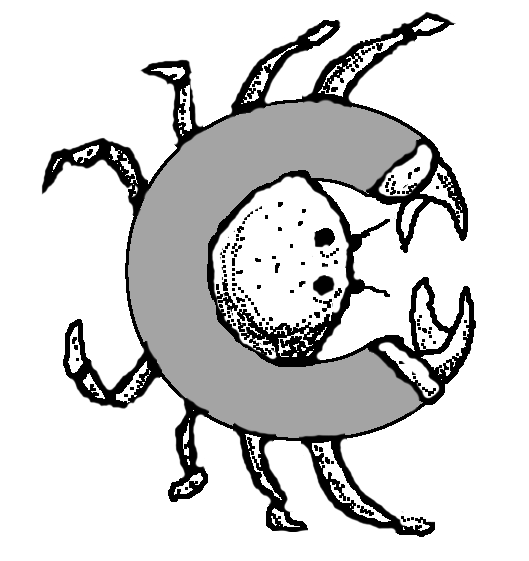 le crabe
 le crabe
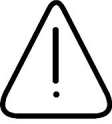 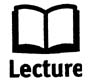 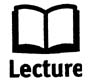 Isaac– quatre - cinq – quinze – casser - cacher
Je dois lire et savoir écrire les mots outils:
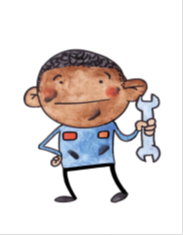 du sucre – la cave – qui – 
que– une classe
ENTRAINEMENT LECTURE AVEC LE SON C
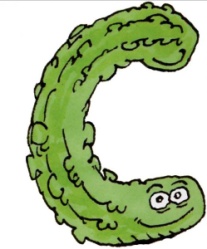 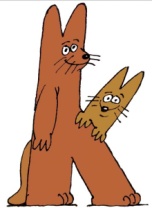 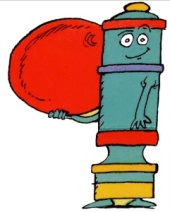